Responsable marketing et commercial
Titre certifié RNCP « responsable marketing et commerce » - Code RNCP : 31900
Bachelor européen -FEDE avec deux options «  marketing digital » ou « communication »
Contrat de professionnalisation et contrat d’apprentissage
DOUBLE DIPLÔME : RNCP/FEDE
Qu’est-ce qu’un titre certifié ?

« Le titre certifié permet à son titulaire de certifier les compétences, aptitudes et connaissances nécessaires à l’exercice d’un métier ou d’une activité correspondant à un domaine professionnel. » C’est ainsi que le site Cncp définit les titres certifiés de niveaux reconnus par l’État.

Les inscriptions des diplômes et titres au RNCP sont effectuées par






Depuis le 1er janvier 2019, France compétences, établissement public français à caractère administratif, créé par la loi du 5 septembre 2018, est responsable du Répertoire national des certifications professionnelles (RNCP)

Un bachelor est un diplôme de niveau bac+3 qui rentre dans le schéma du LMD (Licence, Master, Doctorat)-nécessite la validation de 180 crédits, et qui se différencie de la licence par l'importance qui est donnée à l'internationalisation et à la professionnalisation.
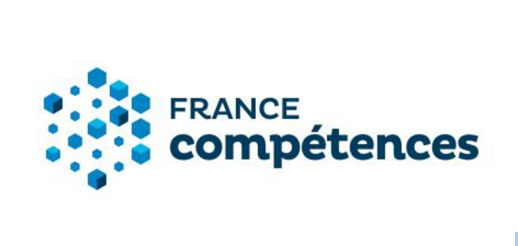 Autorité nationale de financement et de régulation de la formation professionnelleet de l’apprentissage
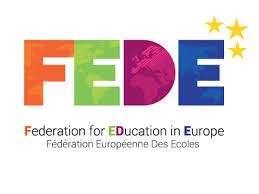 https://www.fede.education/fr/les-ecoles-fede/
La FEDE est…

une OING créée en ?? et présente dans 39 pays : réseau de 500 établissements privés d’enseignement supérieur et de formation professionnelle

dotée du statut participatif auprès du Conseil de l’Europe.
propose aujourd’hui 140 diplômes dans 12 domaines d’expertise



La Présidente de la FEDE, Claude Vivier le Got, a été élue le 29 juin 2017 Présidente de la Commission éducation et culture de la Conférence des OING du Conseil de l’Europe.
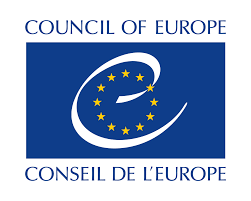 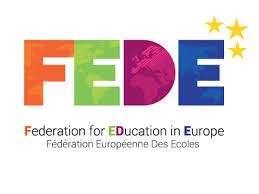 La FEDE propose aujourd’hui deux certifications professionnelles de niveau 7 (bac+5) :

« Directeur des Ressources Humaines » et 
« Manager de Projets Informatiques ») 

et une certification professionnelle de niveau 6(bac+3) :

« Responsable Marketing et Commercial » 

enregistrées au RNCP
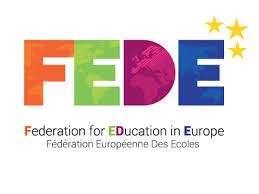 Bachelor européen marketing digital
Niveau : BACHELOR EUROPEENFilière d‘excellence : commerce - marketing - communication - médias
Le marketing digital regroupe toutes les pratiques liées au marketing qui utilisent des supports et médias web. 

Quels que soient la taille de l’entreprise, son domaine d’activité, ou le nombre de ses salariés, une stratégie marketing digital est un incontournable pour garantir un positionnement et une visibilité sur le long terme. 

Cette formation forme des professionnels opérationnels, maîtrisant les aspects business et les pratiques nouvelles et anticiper les technologies et évolutions futures et ainsi devenir des experts dans la création, la mise en œuvre et la gestion de stratégies marketing digital dans un environnement B to B (Business to Business) ou B to C (Business to Customer).

Fiche diplôme
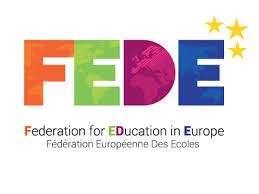 Bachelor européen marketing digital
Niveau : BACHELOR EUROPEENFilière d‘excellence : commerce - marketing - communication - médias
Perspectives d’emploi 

Directeur(trice) de projets digitaux
Expert en marketing stratégique
On line Marketing Manager
Responsable marketing digital
Responsable marketing client et marketing relationnel
Responsable Pôle Web
Chef de projet digital
Consultant social media
Webmarketer
Consultant e-marketing et e-business…
Le Responsable marketing et commercial…

mène des projets et détermine des actions dans le marketing, la vente, la communication  du produit ou du service
exerce une fonction de veille pour définir le positionnement de l'entreprise sur le marché par rapport à ses concurrents, détecter les tendances, trouver de nouveaux débouchés…
manage les équipes


met en place des outils  pour mesurer et améliorer l’efficacité des actions en fonction des résultats chiffrés  

établit une stratégie de communication digitale en parallèle de l’élaboration des plans d’actions marketing et commercial pour accroitre la notoriété et la visibilité de l’entreprise sur internet
Le Responsable marketing et commercial…

est rattaché à la direction générale de l’entreprise, un directeur/ une directrice de ventes, ou à un directeur/ une directrice commerciale. En lien avec les équipes commerciales, marketing, financières et juridiques, il coordonne les idées et les équipes afin de créer de nouvelles activités au sein d'une entreprise
pratique l’anglais couramment pour exploiter des informations professionnelles et communiquer oralement ou à l’écrit en langue anglaise

 maitrise une autre langue pouvant être nécessaire en fonction de l'implantation géographique de l'entreprise
L'activité de cet emploi/métier s'exerce…

au sein d'entreprises industrielles, commerciales ou de sociétés de services

dans des structures de type PME et PMI, ou de grandes entreprises, dotées d’un département marketing ou commercial, dans tout type de secteurs d’activités

dans tous les secteurs d’activité : industrie, service, banque, grande distribution, santé, ... et la taille de la structure (PME/PMI, grande entreprise, groupe, PME ...)

au niveau national ou international
Questions : 
Qui évalue ?
Qui fournit les sujets ?

Coût inscription examen

Je n’ai pas bien compris les modalités d’évaluation qui figurent dans la fiche RNCP (à voir ensemble)

Débouchés APEC
Offres emploi indeed
Faire un lexique expliquant métiers
Titre poursuite etudes bac+4 et 5
Débouchés : source APEC/Indeed-Janvier 2020
Organisation cours : 480 heures : 1/jour/semaine (mercredi) + 1 semaine complète de cours 3 fois/année

Parler ici du corps enseignants